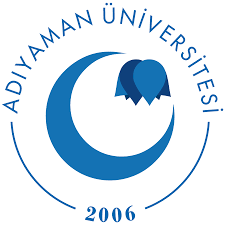 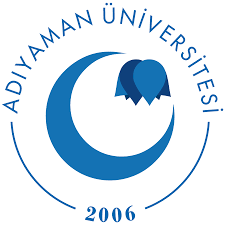 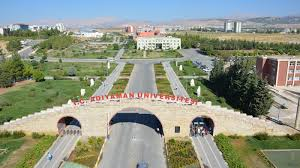 ADIYAMAN ÜNİVERSİTESİ YEMEKHANE MEMNUNİYET DÜZEYLERİNİN DEĞERLENDİRİLMESİNE İLİŞKİN SONUÇLAR
BİRİMLERİN ANKETE KATILIM SAYISI
Ankete katılım sağlayan birimlerin ve ilgili birimde katılım sağlayan örneklemler tabloda gösterilmiştir. Cinsiyet açısından 601’i Erkeklerden ve 803’ü Kadın olmak üzere toplam ankete katılan 1404 bireyden alınan bilgiler incelenmiştir.  Cinsiyet açısından sorulara verilen cevap bazındaki skorlar göz önüne alındığında cinsiyete göre yemekhane madde skorları açısından farklılık yoktur (p=0.76).
Katılım Pozisyonlarına Göre Yemek Listesindeki Yemek İle Yemekhanede Çıkan Yemek Aynı  Olup Olmama Durumlarının Belirlenmesi
Tabloda pozisyon durumlarına göre Yemek Listesindeki Yemek İle Yemekhanede Çıkan Yemeğin farklı olup olmadığı incelenmiştir. Akademik, İdari personellerin ve öğrencilerin aynı yemeğin verilmesi durumunu onaylayanlar sırasıyla 103,163 ve 632 olarak hesaplanmıştır. Yemek Listesindeki Yemek İle Yemekhanede Çıkan Yemeğin aynı olması, Akademik, İdari personellerin ve öğrenciler arasında yüksek dereceli anlamlı olarak hesaplanmıştır(p=0.007). Öğünlerde farklılığın olduğu istatistiksel olarak açıklanmıştır.
Katılım Pozisyonlarına Göre Ögle Yediğiniz Yemekler Akşam Yemeğine Sarkıyor mu?
Durumun Belirlenmesi
Tabloda pozisyon durumlarına göre Ögle Yediğiniz Yemekler Akşam Yameğine Sarkıyormu durumu incelenmiştir. Akademik, İdari personellerin ve öğrencilerin Ögle Yediğiniz Yemekler Akşam Yameğine Sarkması durumunu Akademik, İdari personellerin ve öğrenciler arasında yüksek dereceli anlamlı olarak hesaplanmıştır(p<0.001). Öğlen yenilen yemeğin akşam verilen yemekten farklı olduğu  istatistiksel olarak hesaplanmıştır.
Yemekhanenin Temizliği
Masaların Temizliği
Tabak, Tepsi, Kaşık, Çatal, Bardak Temizliği
Aydınlatma ve Havalandırma
Lavaboların Temizliği
Yemeklerin görünüşü
Yemeklerin sıcaklığı
Yemeklerin kıvamı
Yemeklerin yağı
Yemeklerin çeşitliliği
Yemeklerin porsiyonu
Disiplinliler
Güler Yüzlüler ve Nazikler
Temiz Ve Hijyenikler
Yemek Dağıtım Şekilleri
      Düzgün